LỚP 1:
HOẠT ĐỘNG TRẢI NGHIỆM
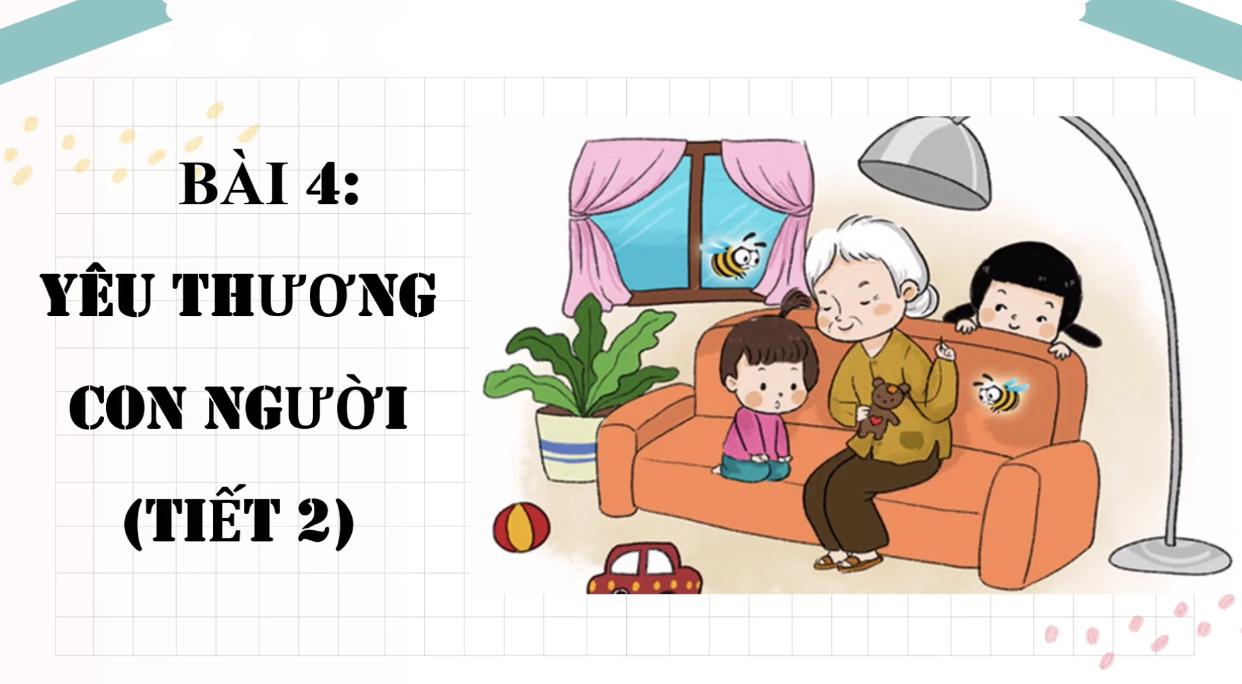 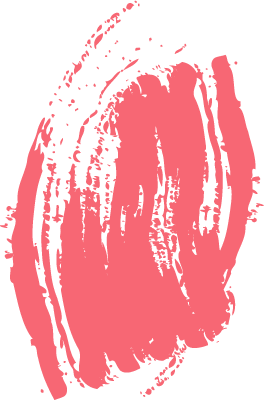 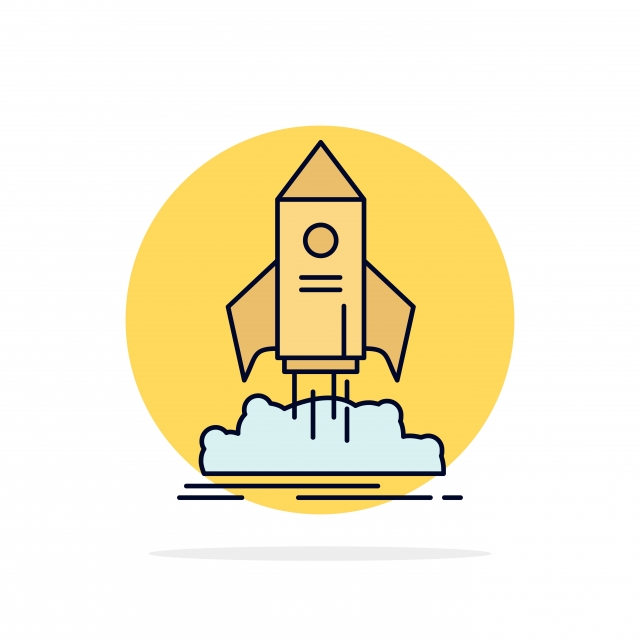 Khởi động
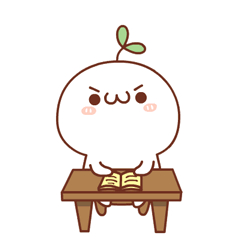 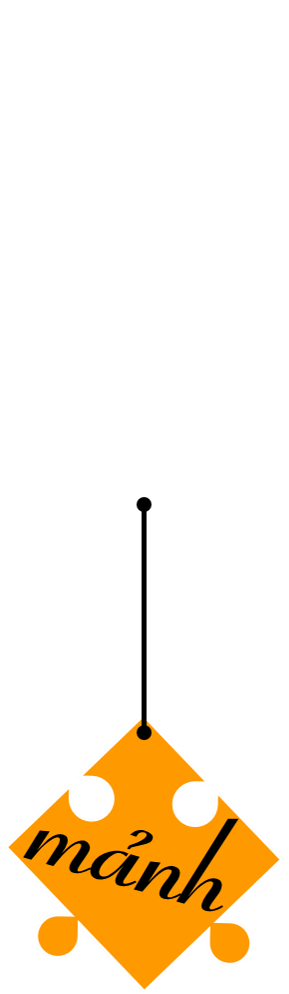 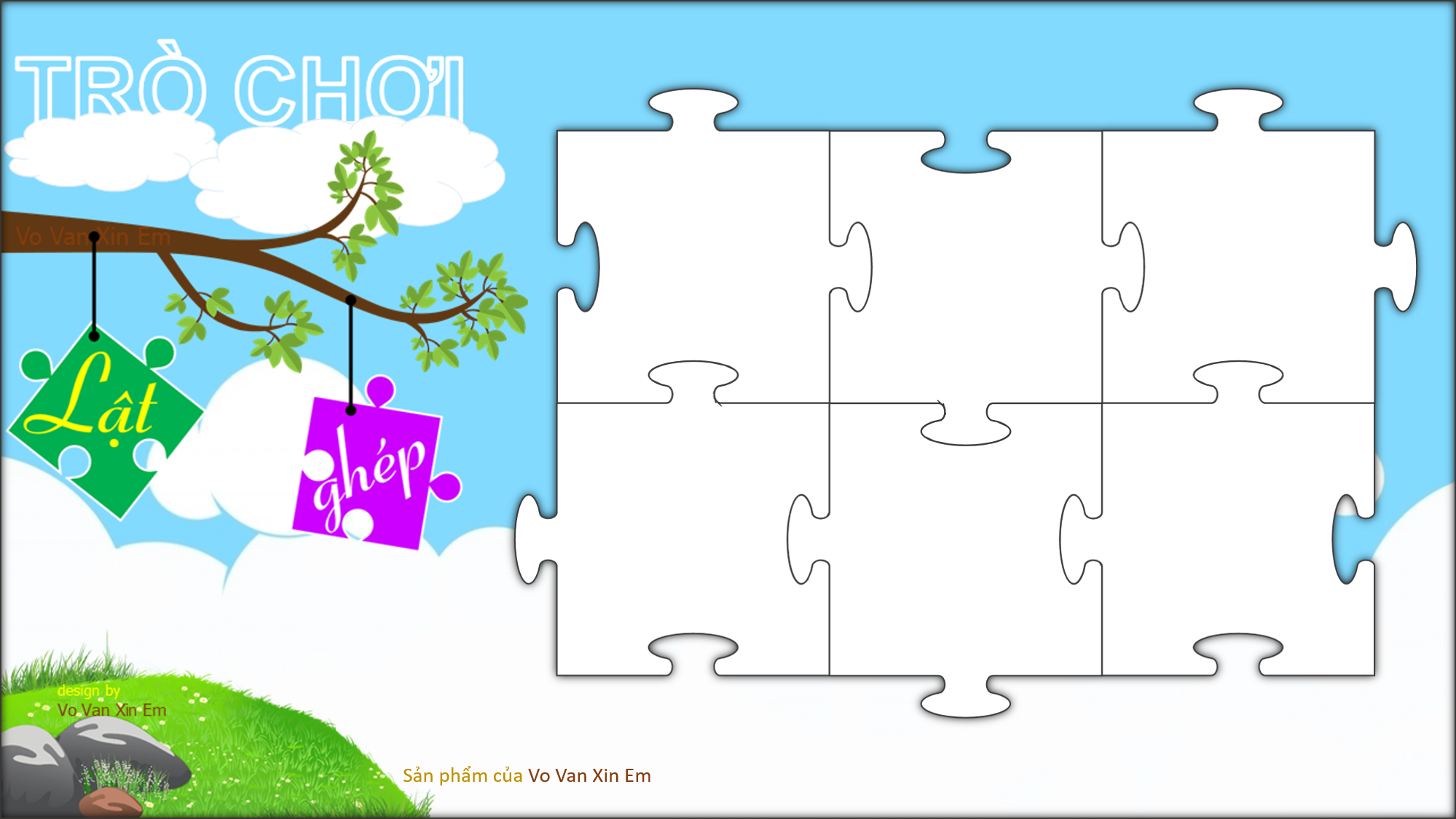 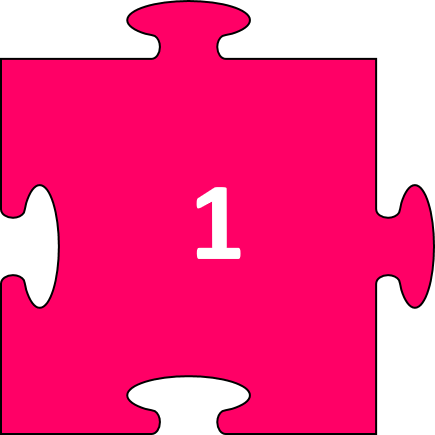 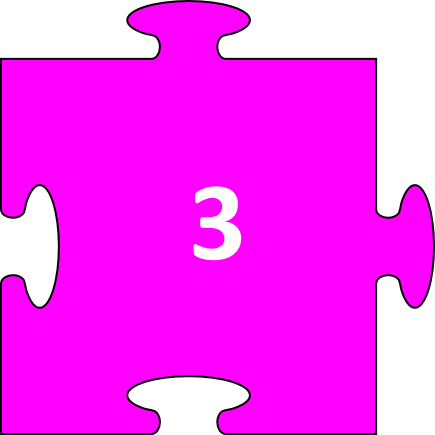 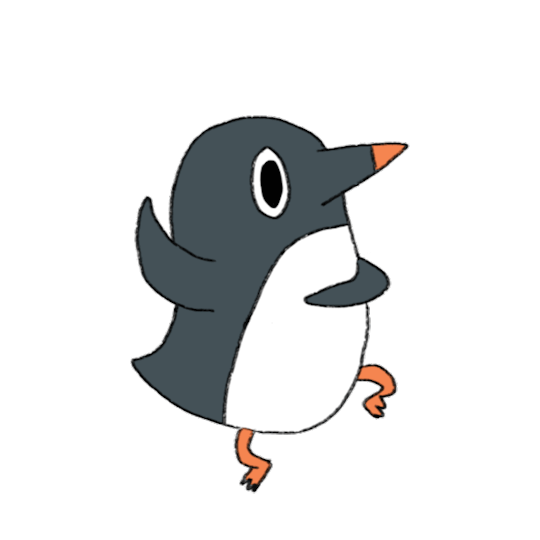 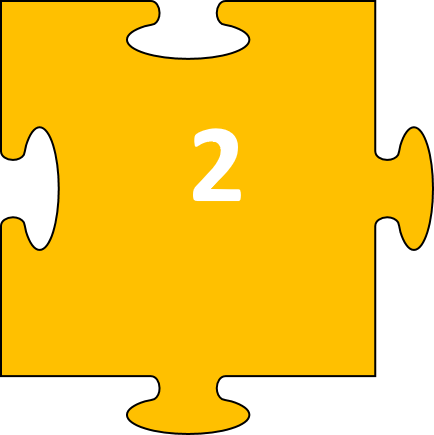 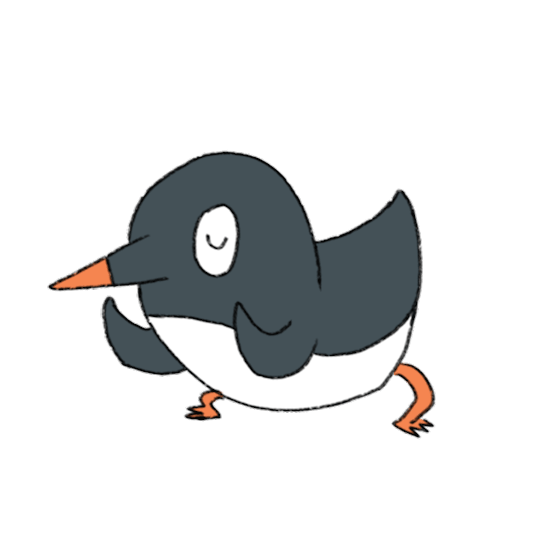 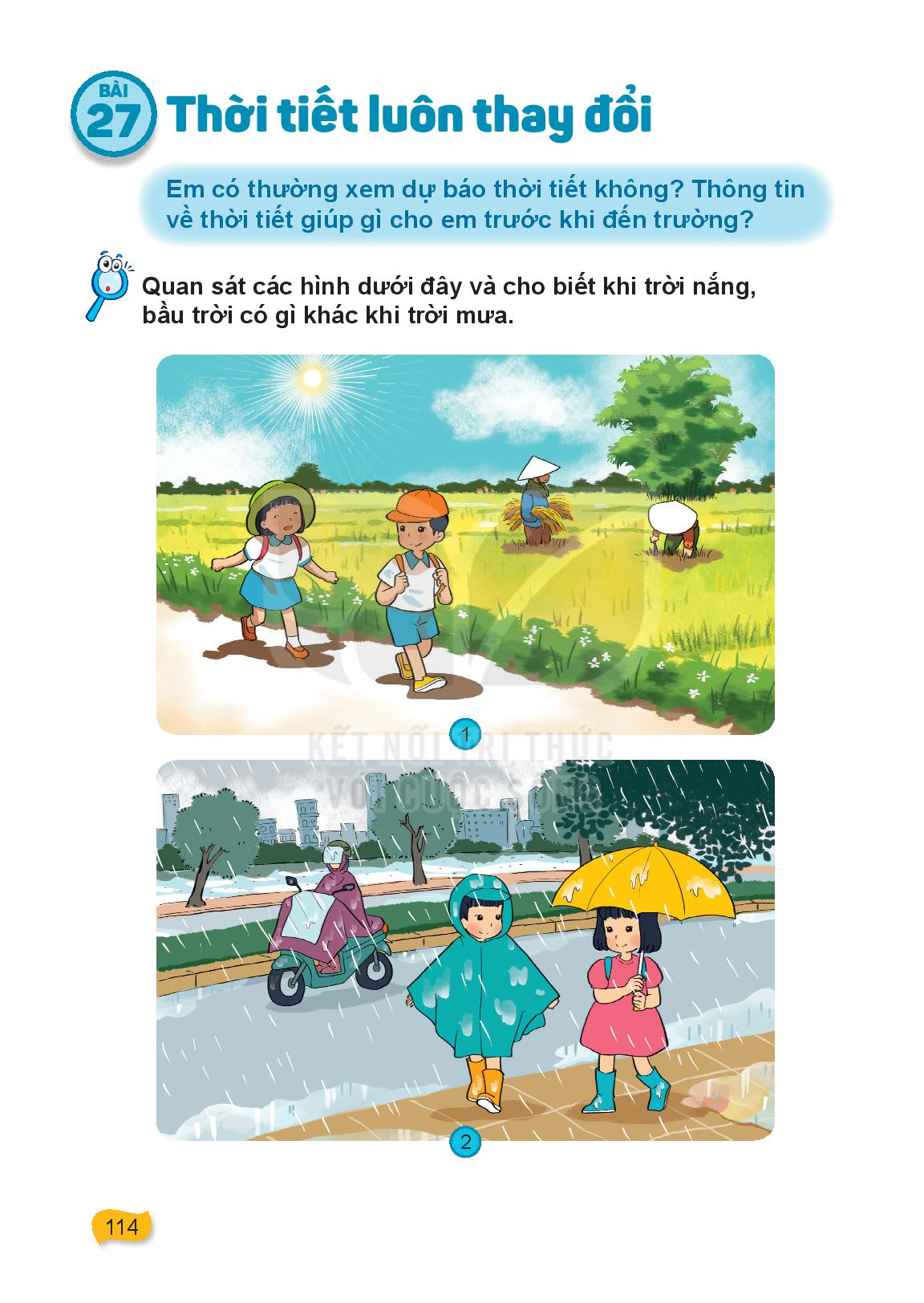 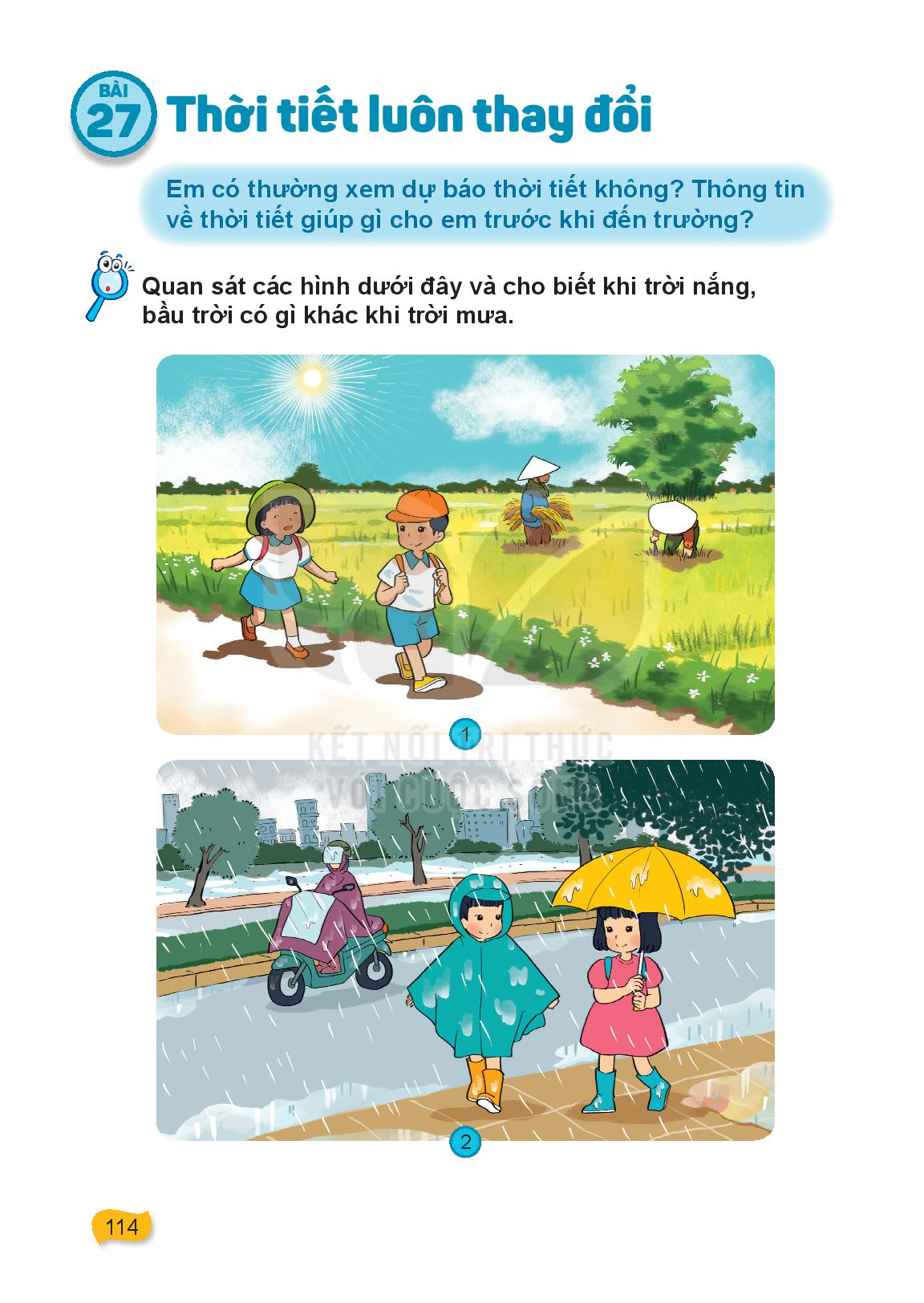 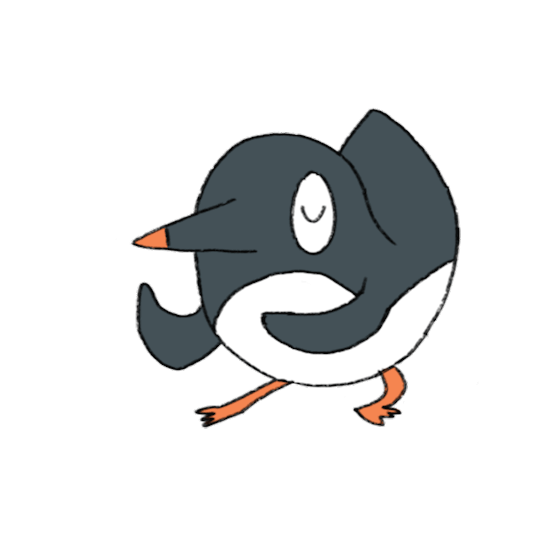 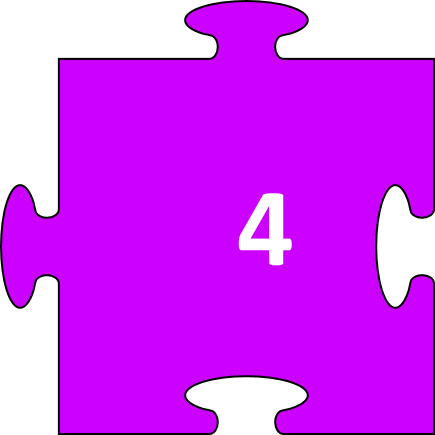 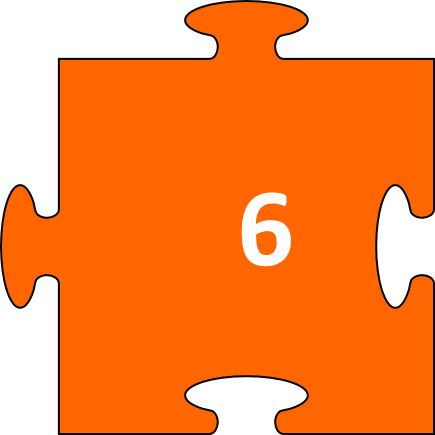 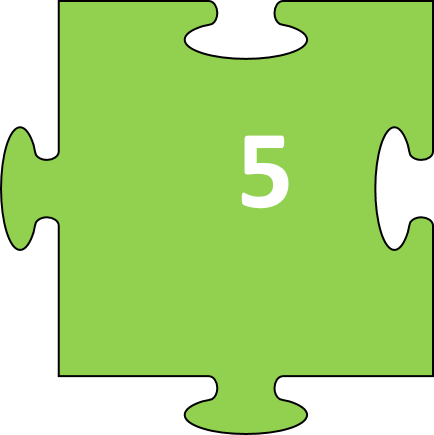 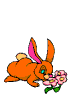 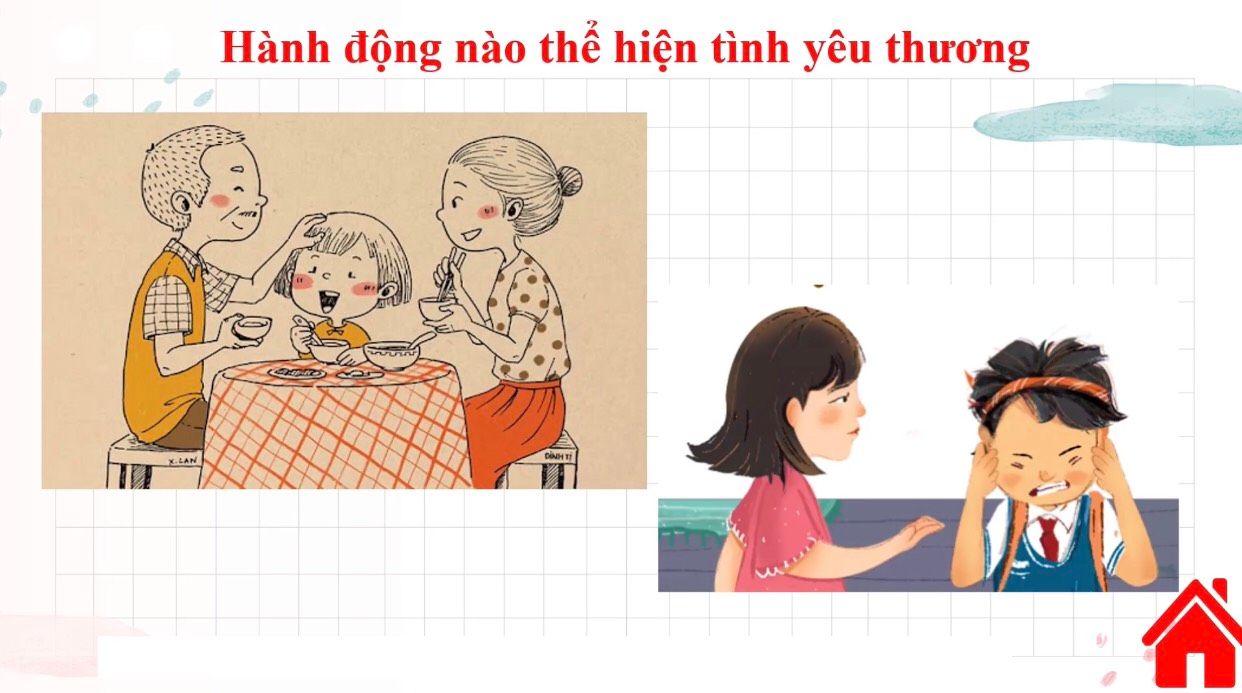 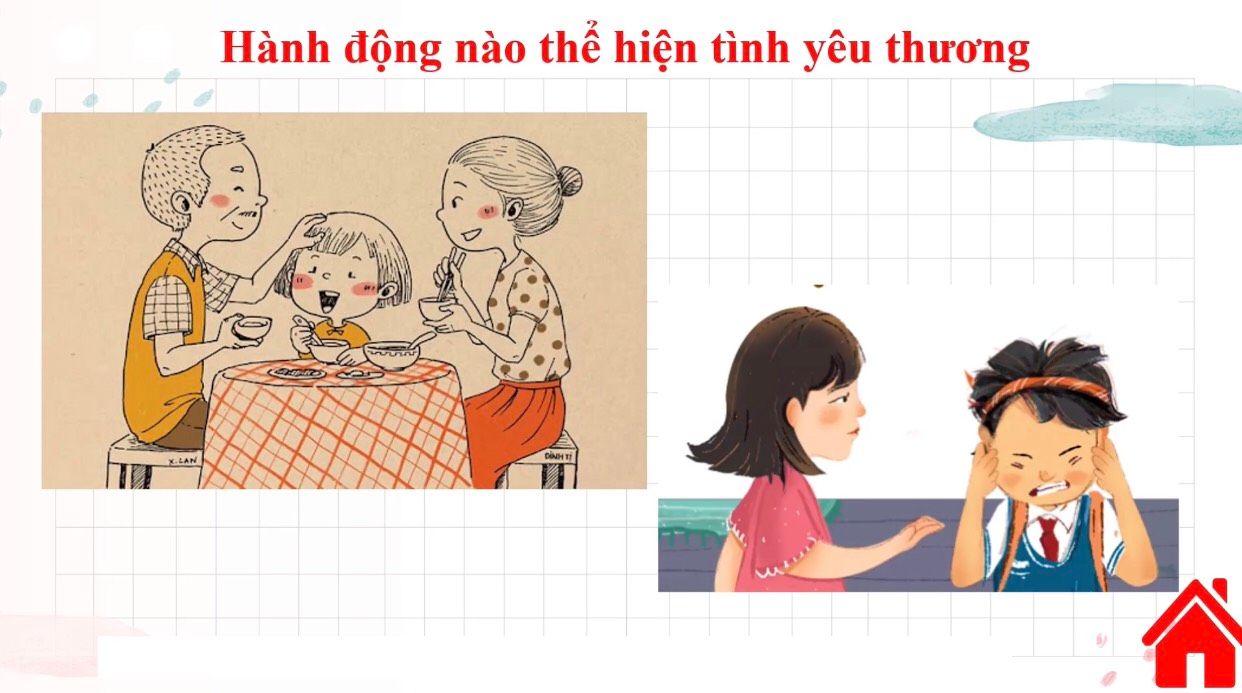 Ô MAY MẮN
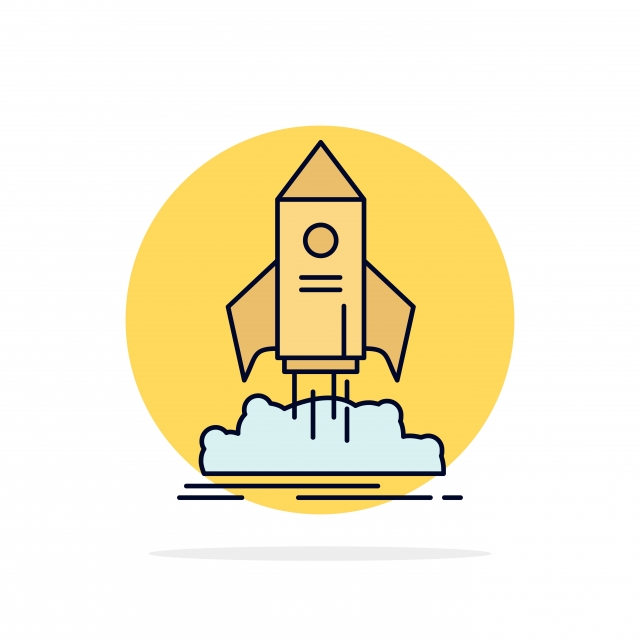 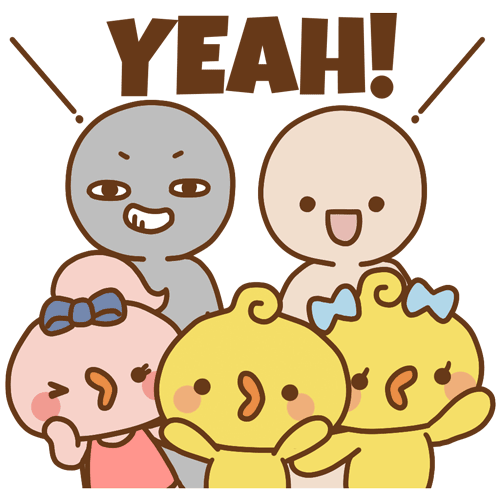 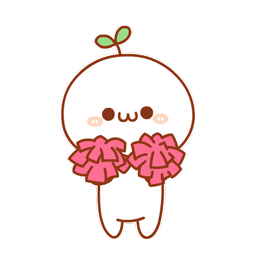 Ô MAY MẮN
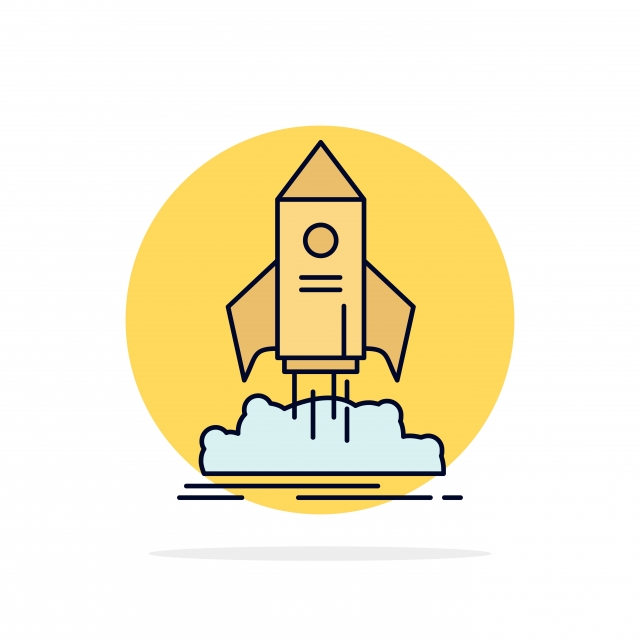 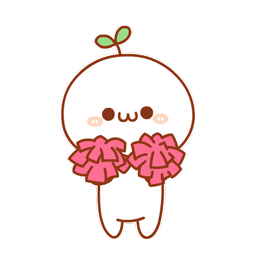 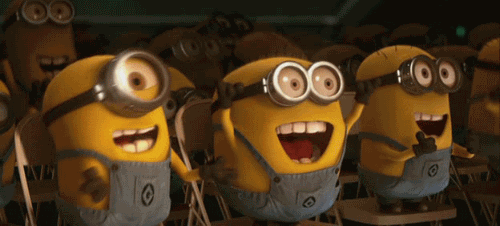 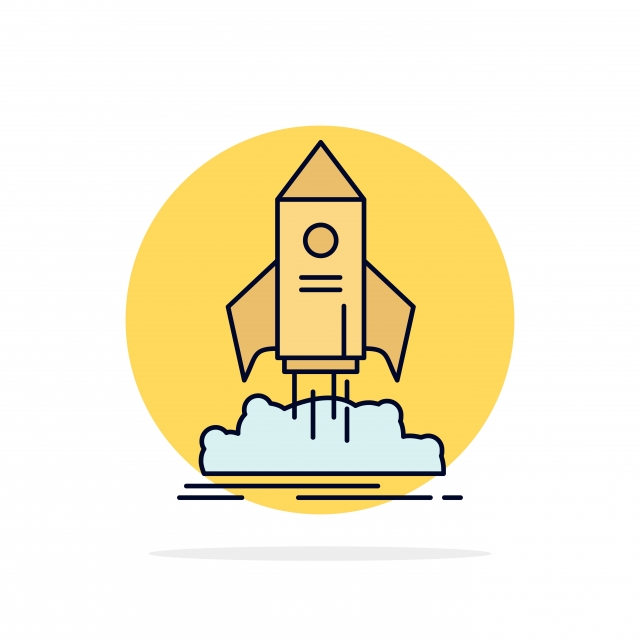 Chúc mừng em là người may mắn.
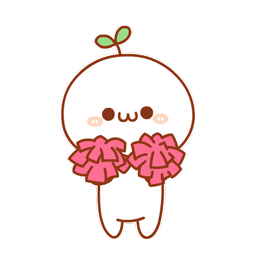 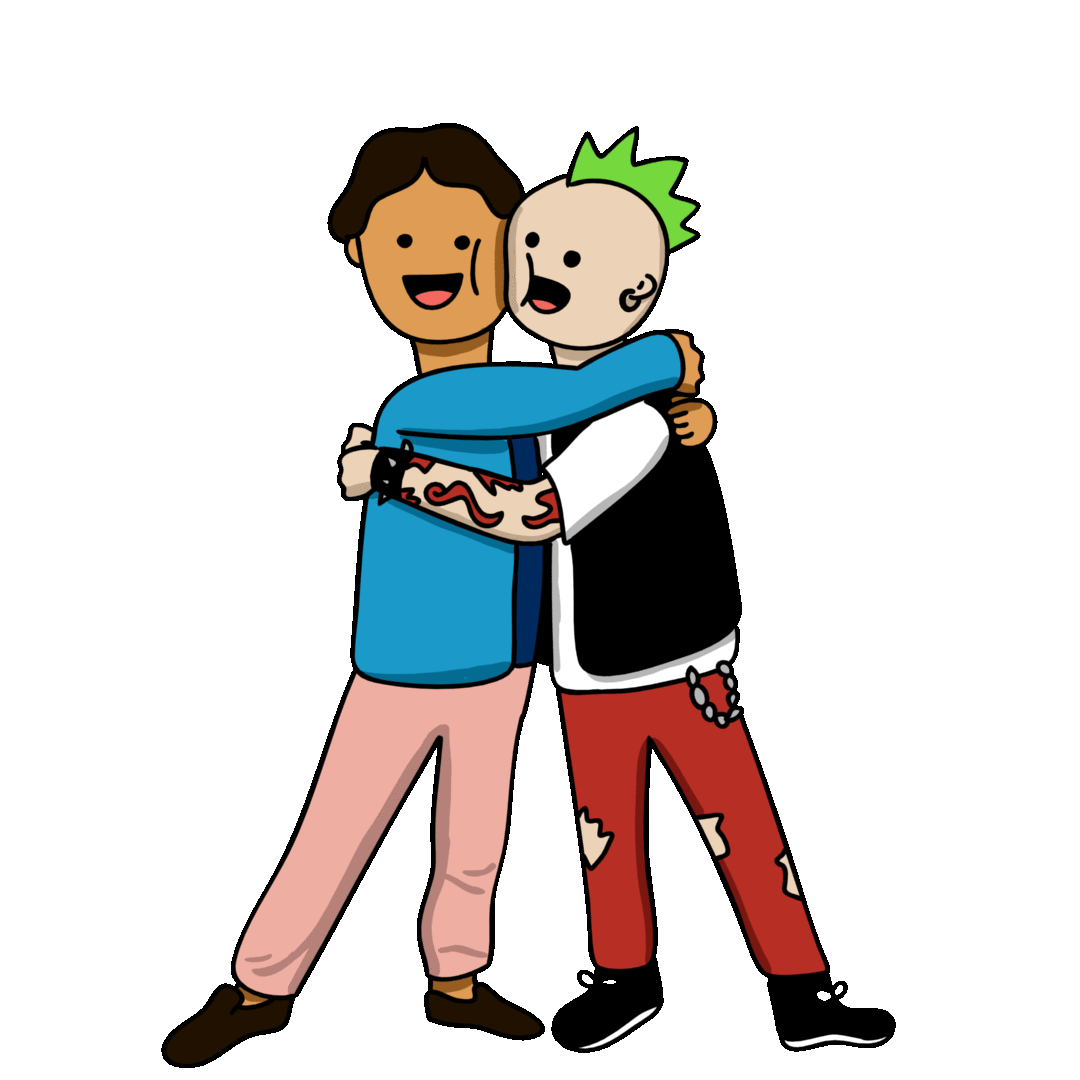 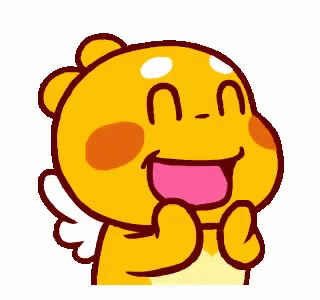 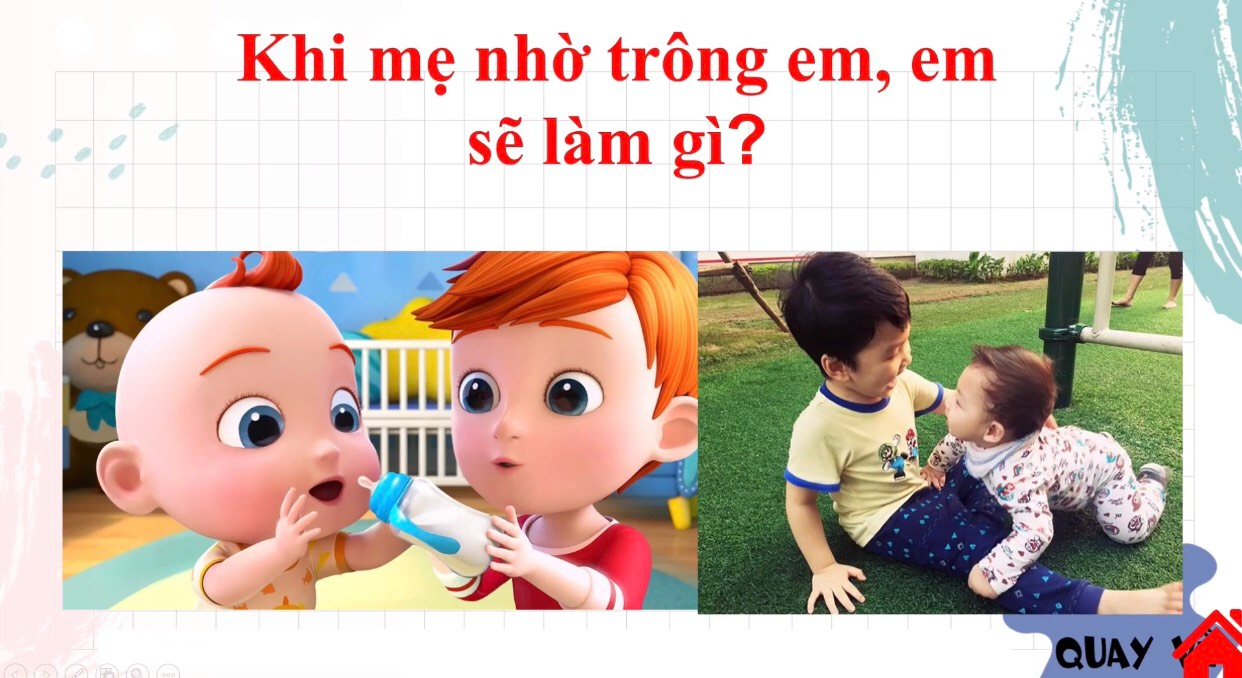 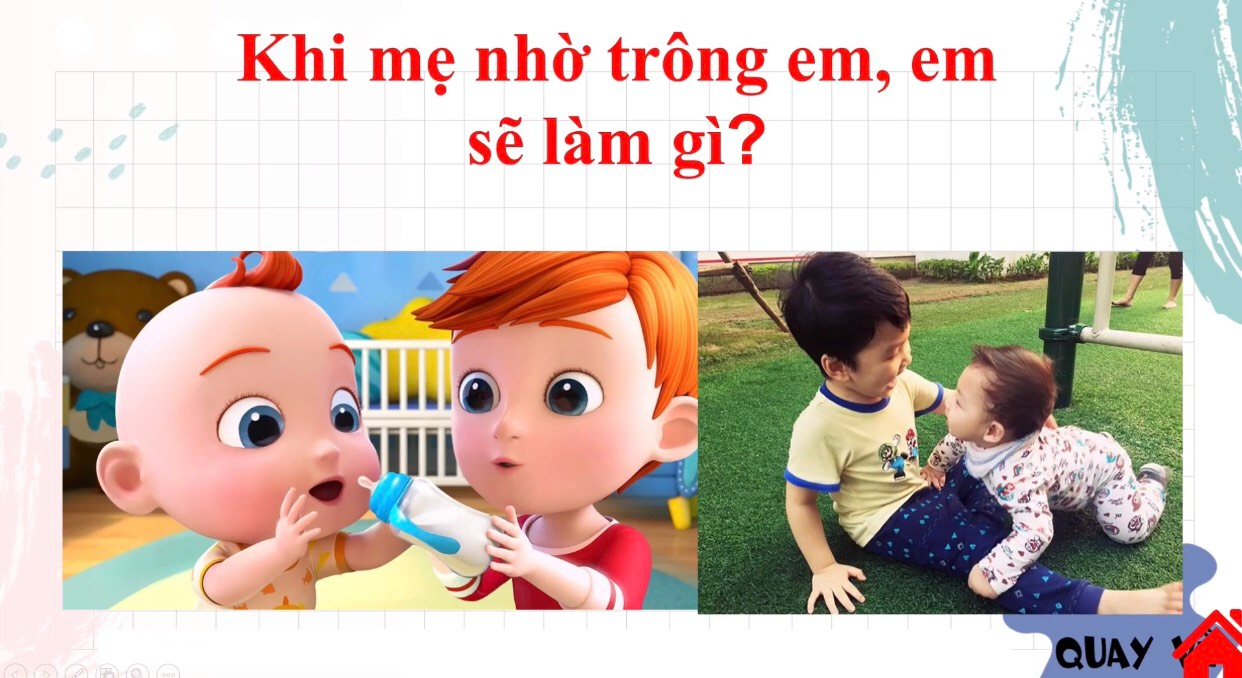 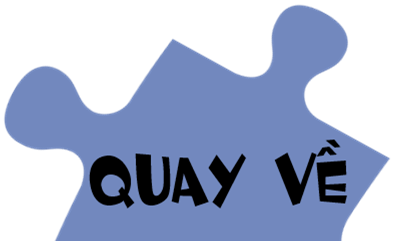 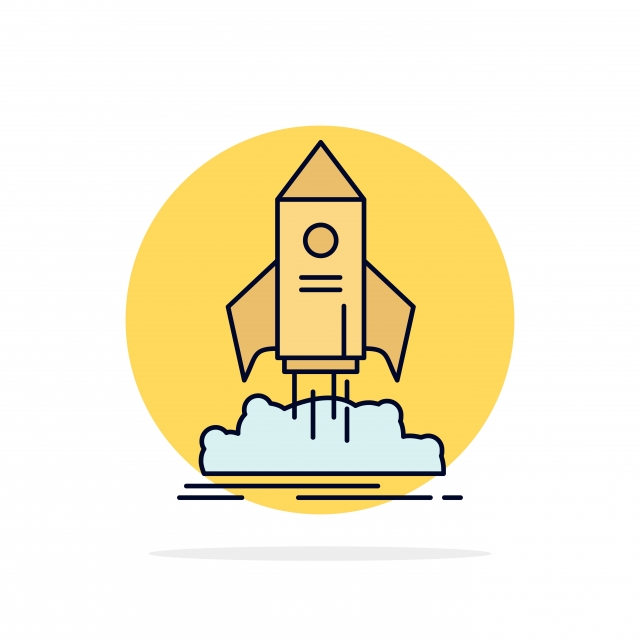 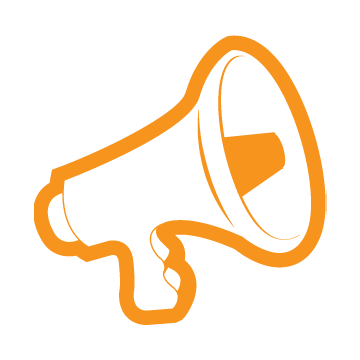 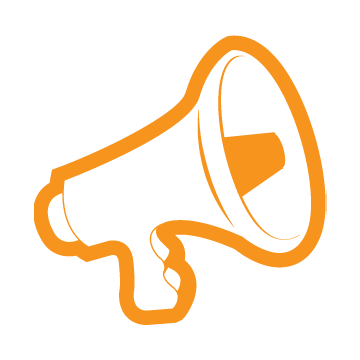 Kể lại 1 hành động em đã làm để thể hiện tình yêu thương
Chơi với em, giúp đỡ bố mẹ, cho bạn mượn bút, chỉ bài cho bạn...
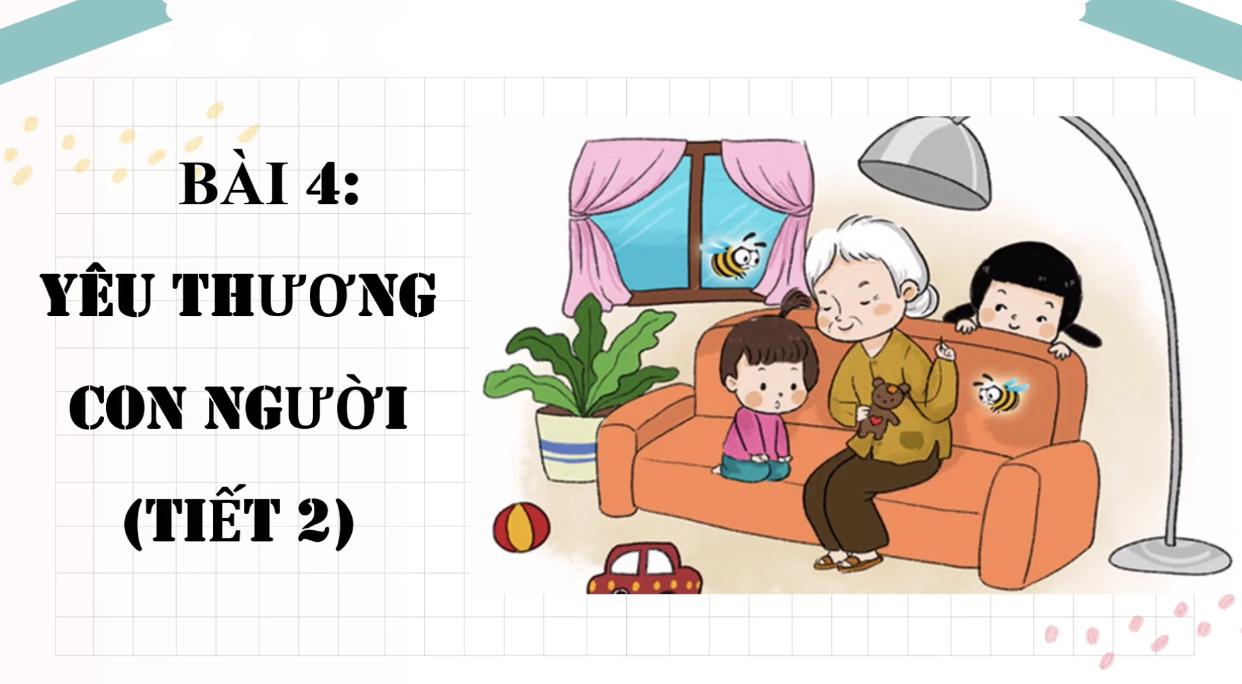 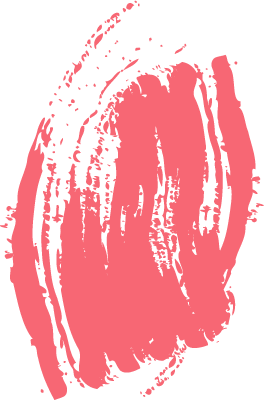 Thực hành
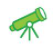 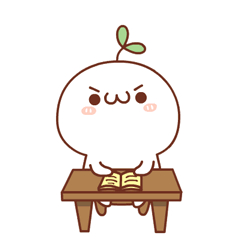 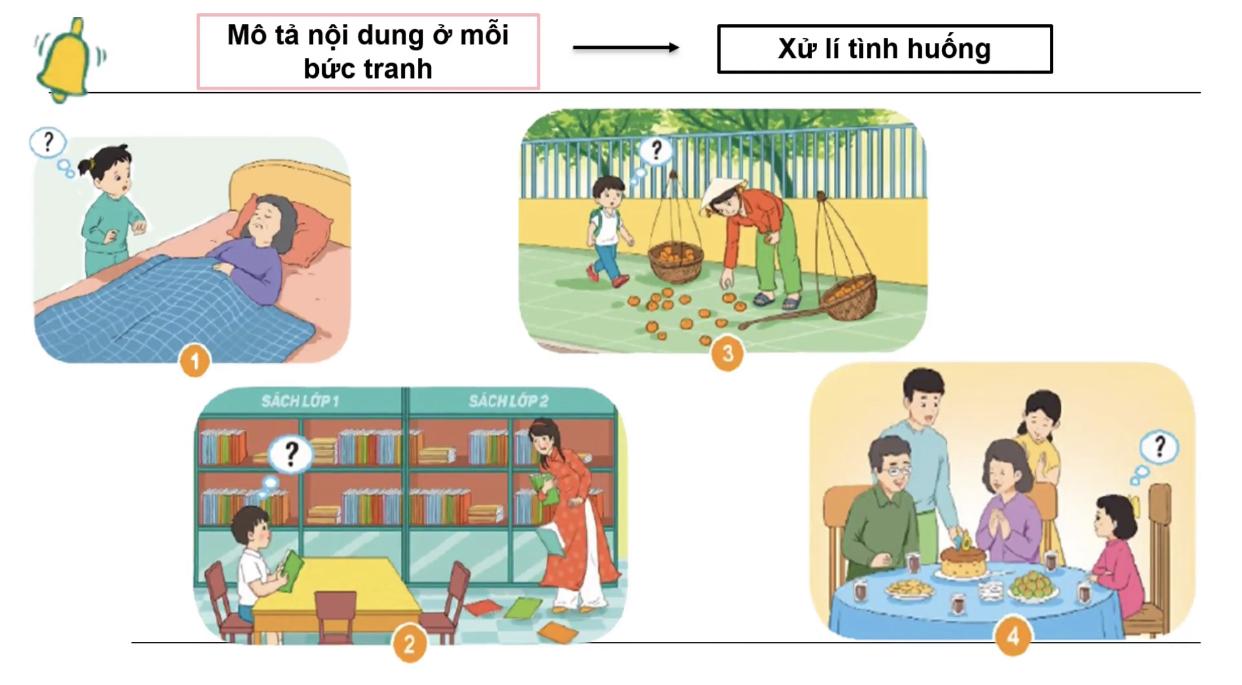 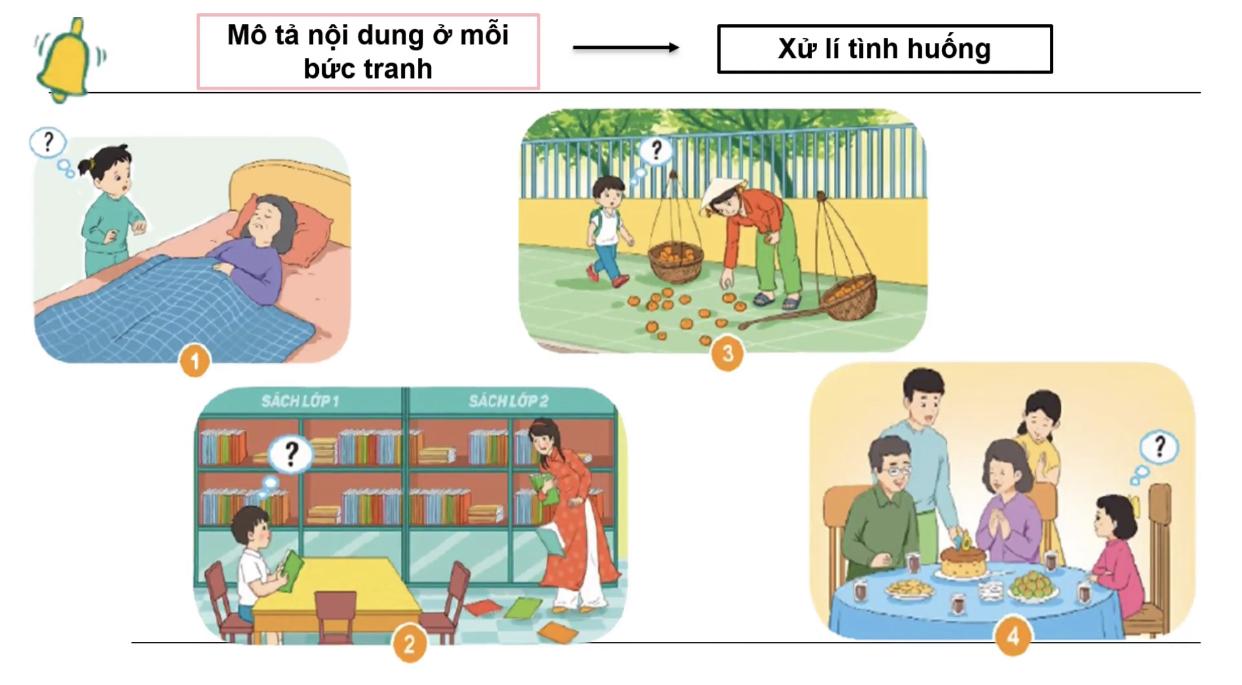 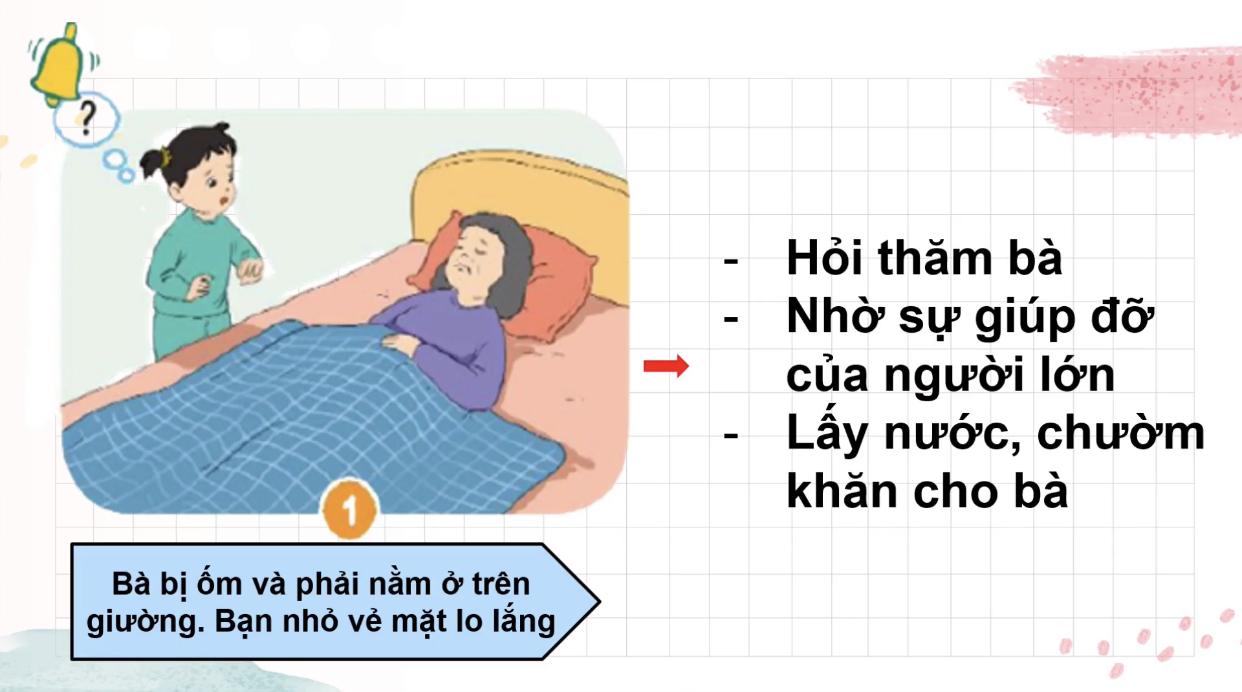 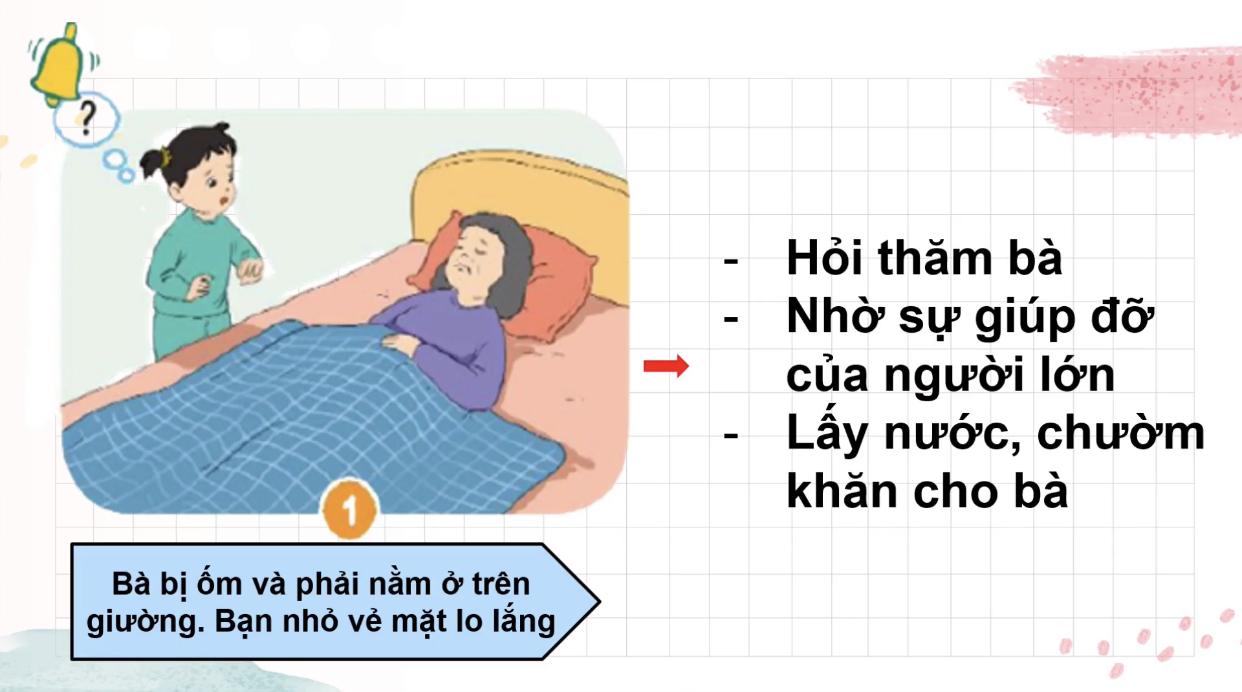 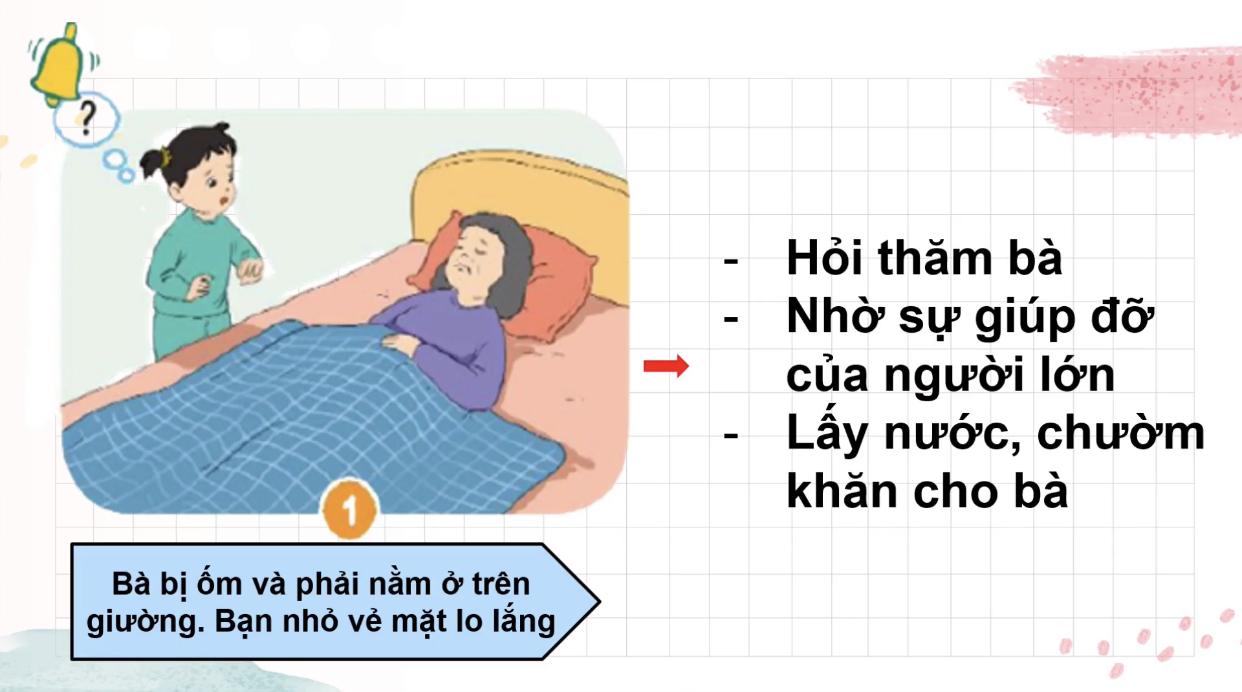 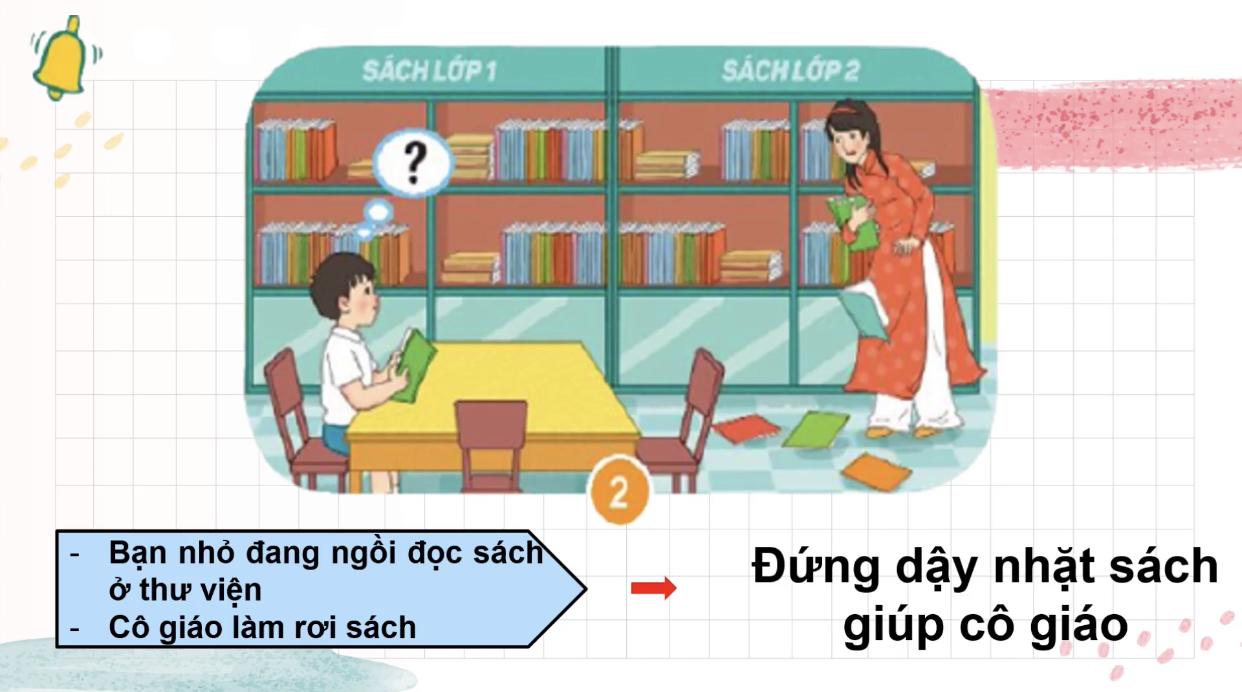 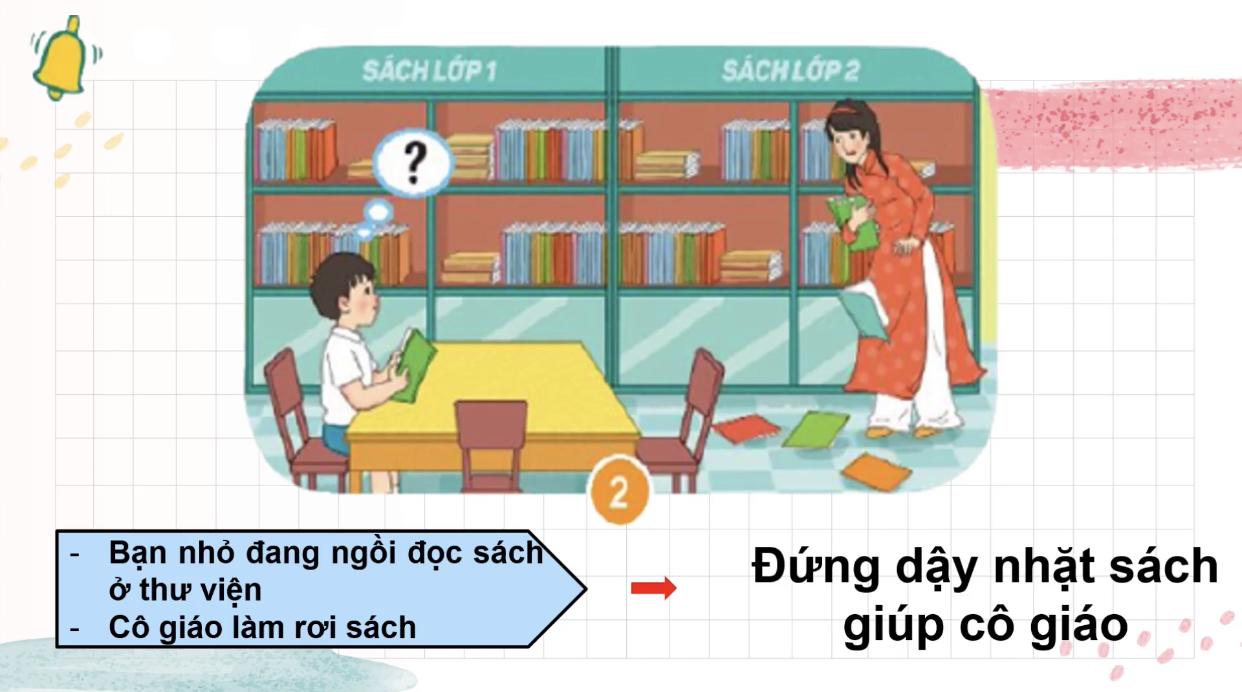 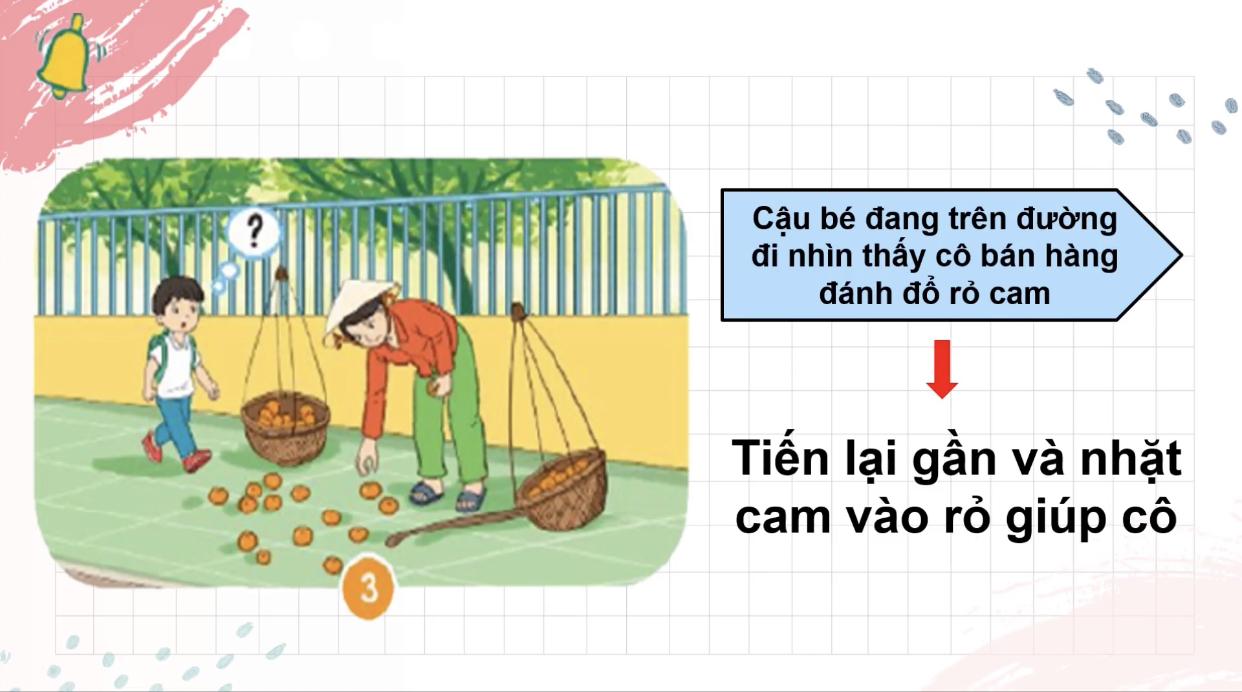 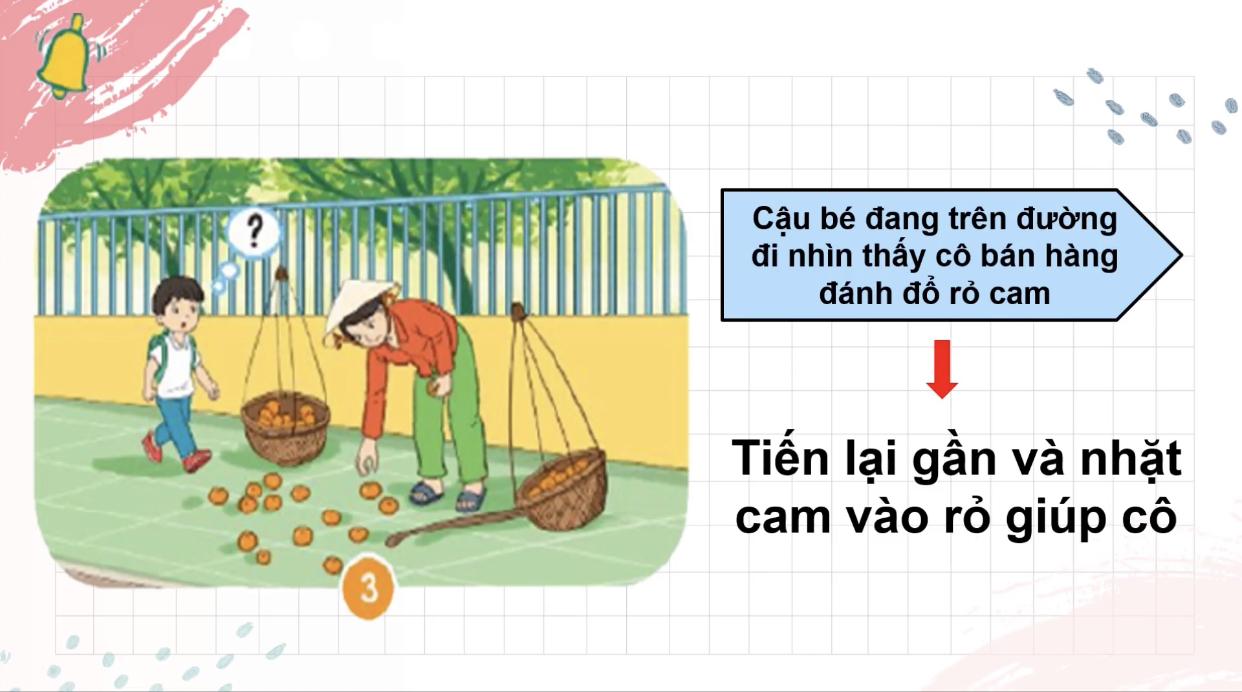 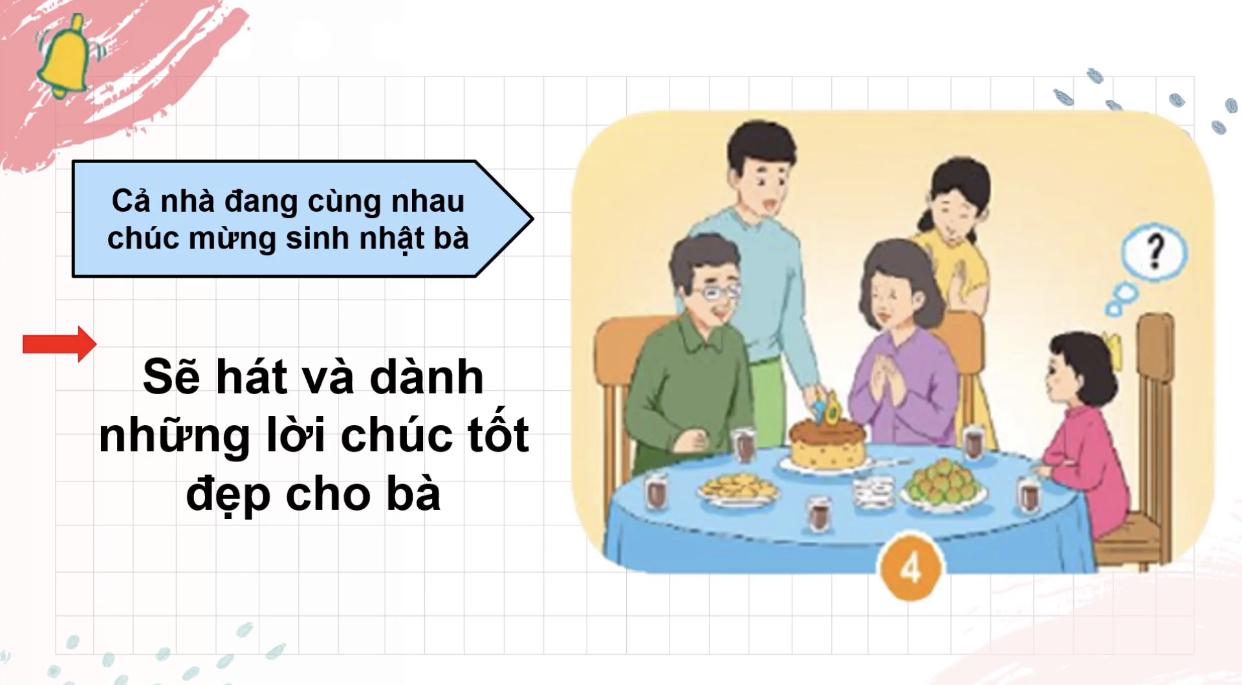 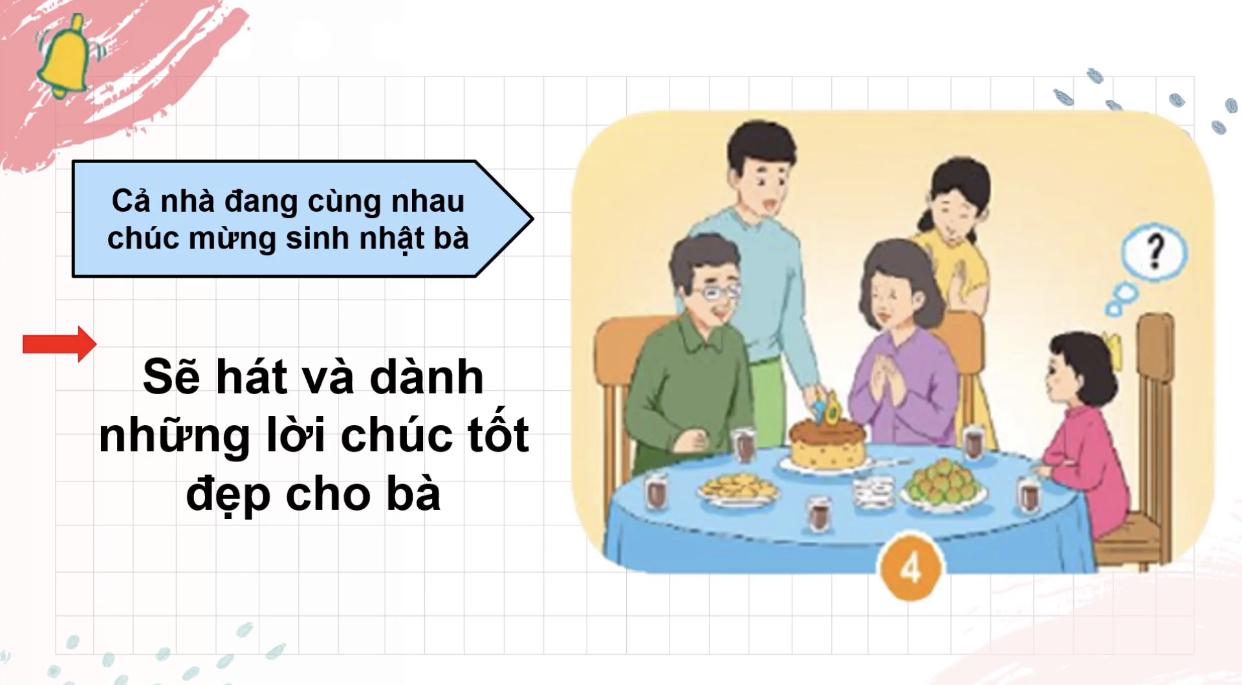 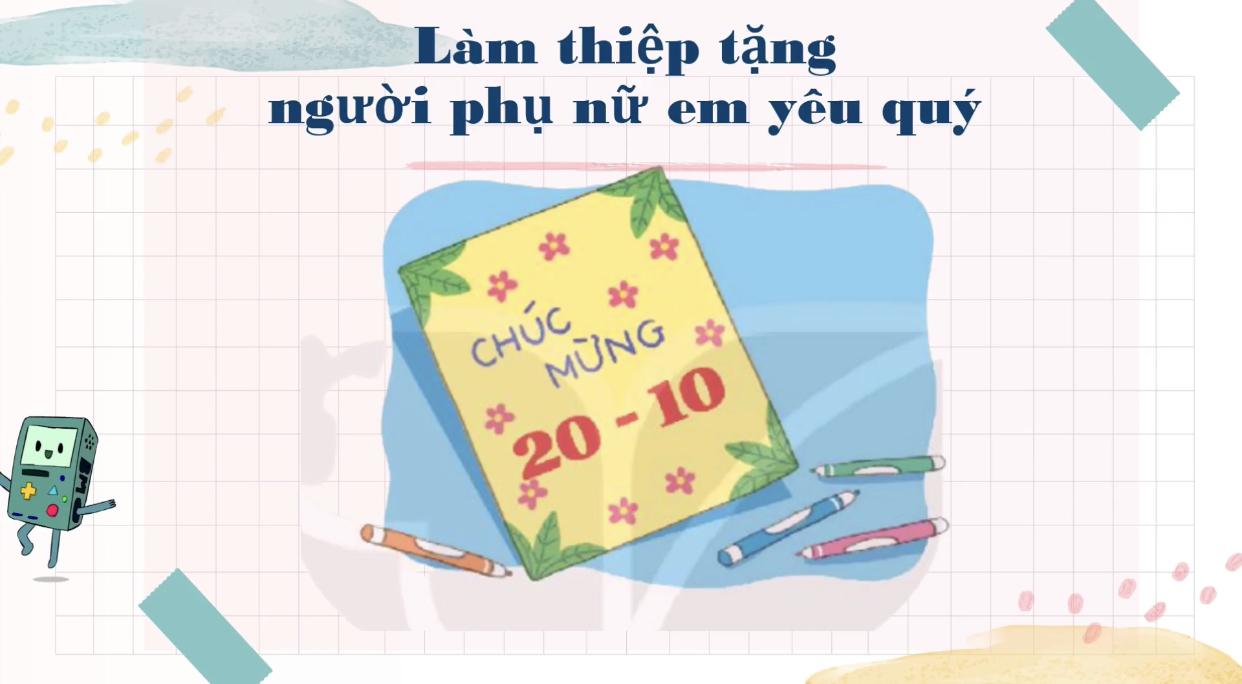 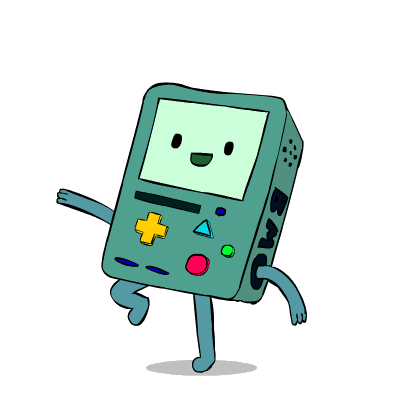 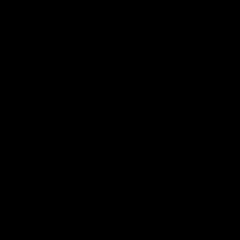 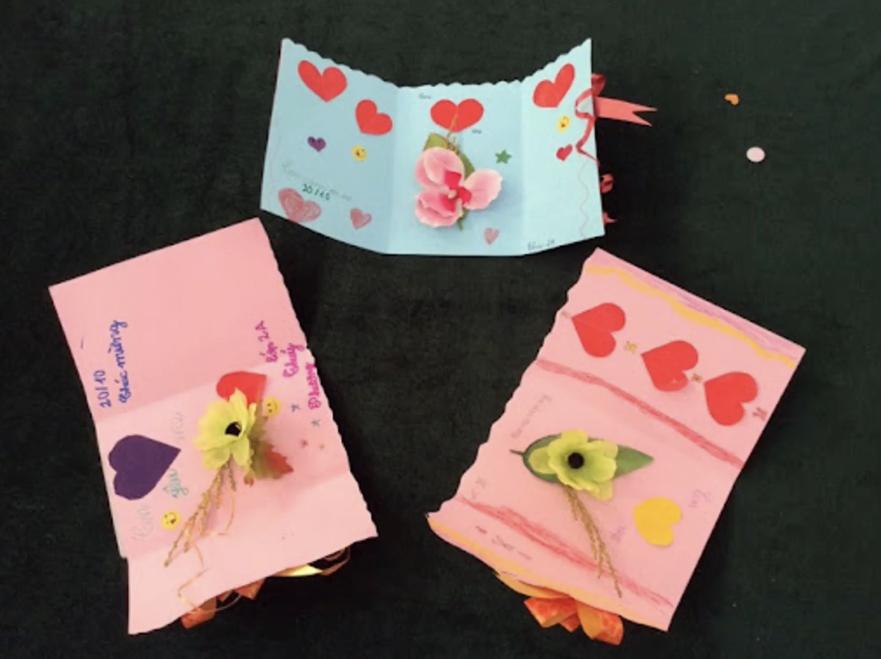 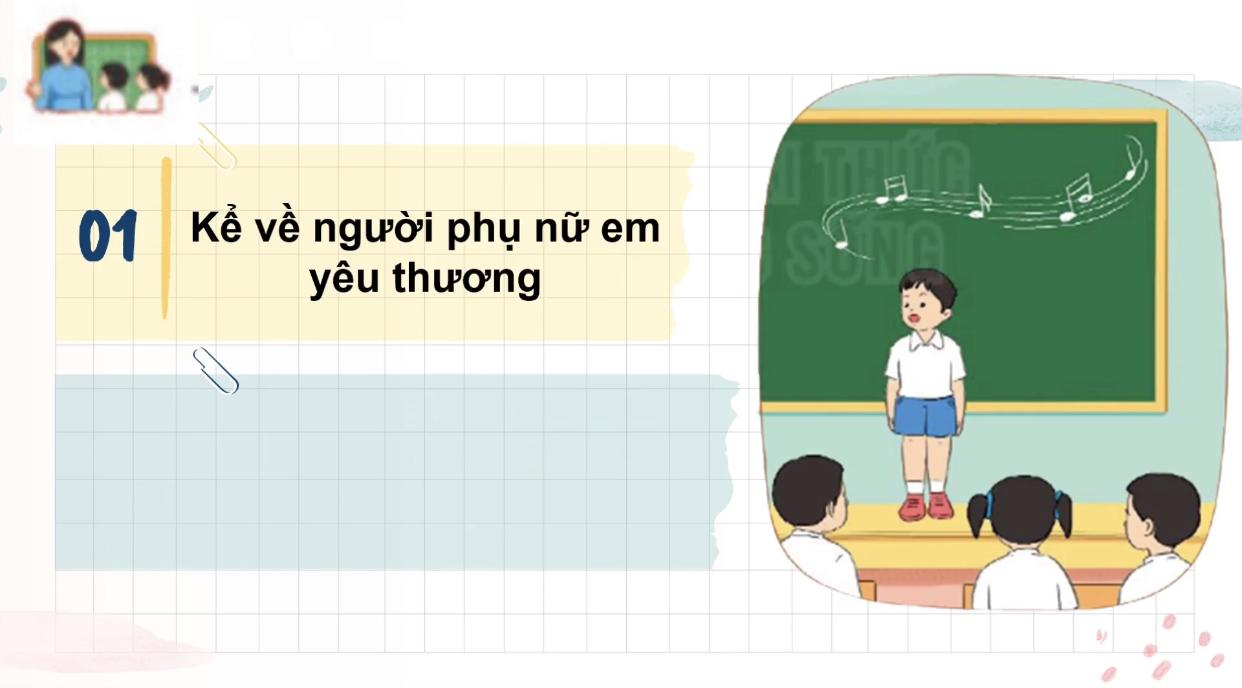 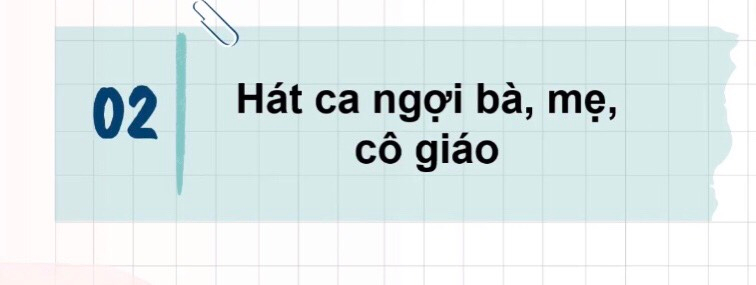 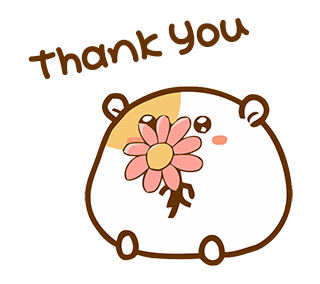